课堂互动
考点强化：牛顿第二定律的瞬时性
多维训练
备选训练
01
02
03
课堂互动
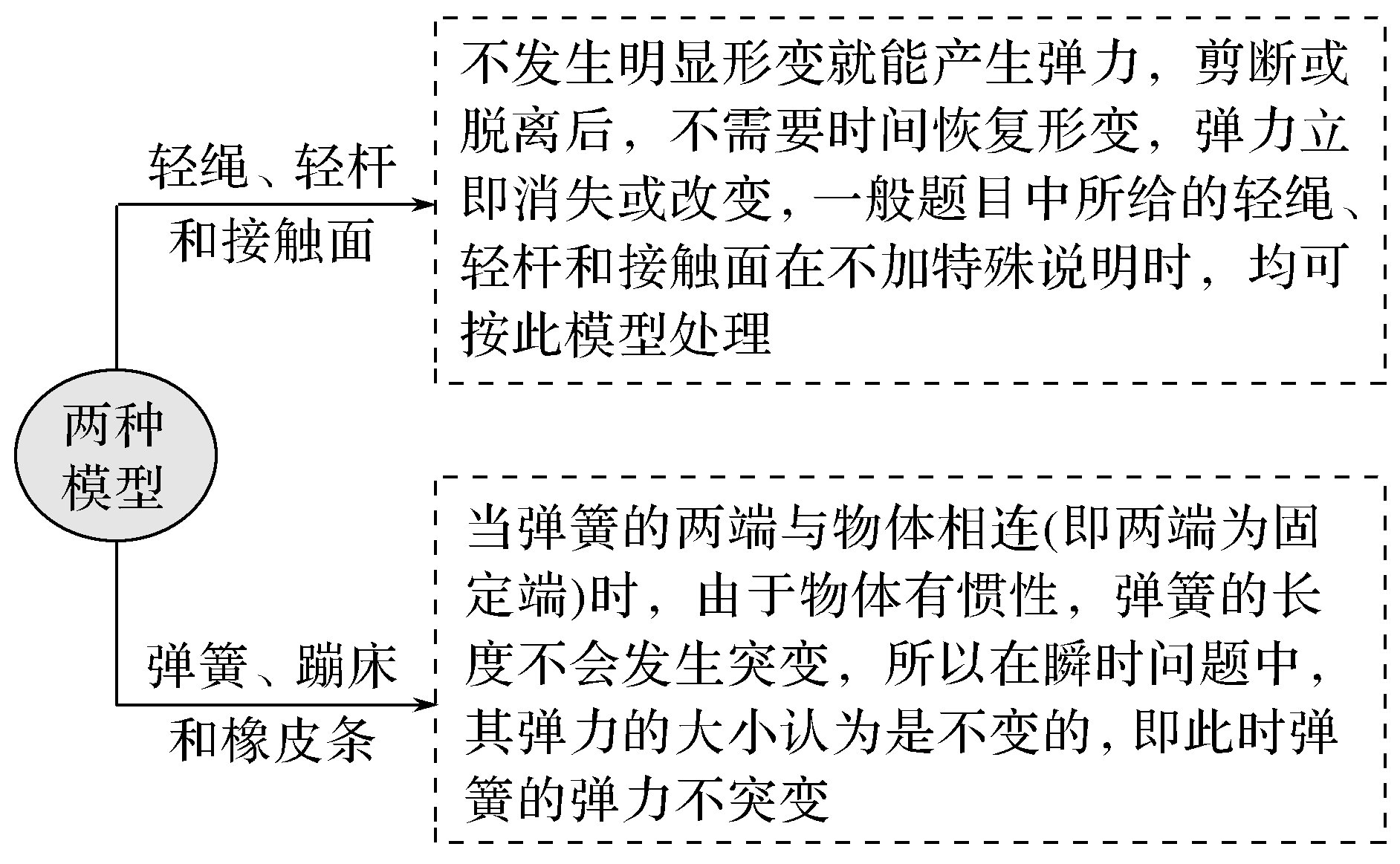 两种模型
课堂互动
【例1】　两个质量均为m的小球，用两条轻绳连接，处于平衡状态，如图4所示。现突然迅速剪断轻绳OA，让小球下落，在剪断轻绳的瞬间，设小球A、B的加速度分别用a1和a2表示，则(　　)
      A．a1＝g，a2＝g          B．a1＝0，a2＝2g
      C．a1＝g，a2＝0          D．a1＝2g，a2＝0
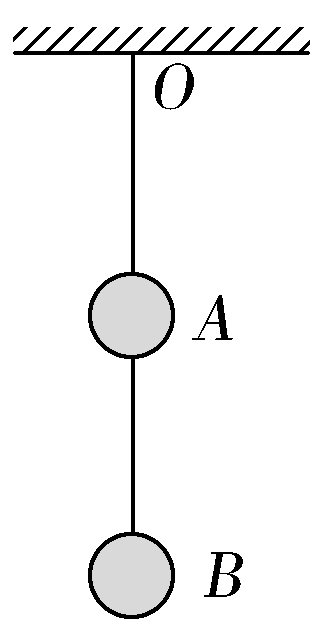 审题关键点　①两条轻绳连接　②剪断轻绳的瞬间
解析　由于绳子张力可以突变，故剪断OA后小球A、B只受重力，其加速度a1＝a2＝g。故选项A正确    答案  A
课堂互动
【例1】　两个质量均为m的小球，用两条轻绳连接，处于平衡状态，如图4所示。现突然迅速剪断轻绳OA，让小球下落，在剪断轻绳的瞬间，设小球A、B的加速度分别用a1和a2表示，则(　　)
      A．a1＝g，a2＝g          B．a1＝0，a2＝2g
      C．a1＝g，a2＝0          D．a1＝2g，a2＝0
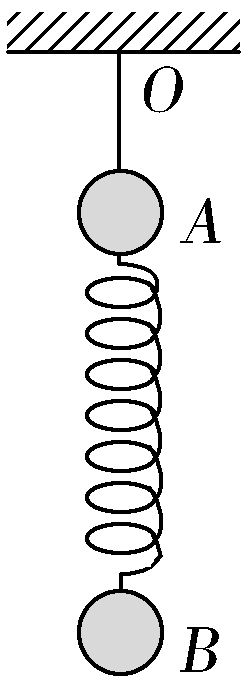 【拓展1】　把“轻绳”换成“轻弹簧”
 在【例1】中只将A、B间的轻绳换成轻质弹簧，其他不变，
如图所示，则【例1】选项中正确的是(　　)
D
解析　剪断轻绳OA后，由于弹簧弹力不能突变，故小球A所受合力为2mg，小球B所受合力为零，所以小球A、B的加速度分别为a1＝2g，a2＝0。故选项D正确。  答案  D
课堂互动
【拓展2】　改变平衡状态的呈现方式
把【拓展1】的题图放置在倾角为θ＝30°的光滑斜面上，如图所示，系统静止时，弹簧与细线均平行于斜面，在细线被烧断的瞬间，则下列说法正确的是(　　)
     A．aA＝0　aB＝g        
     B．aA＝g　aB＝0
     C．aA＝g　aB＝g           
     D．aA＝0　aB＝g
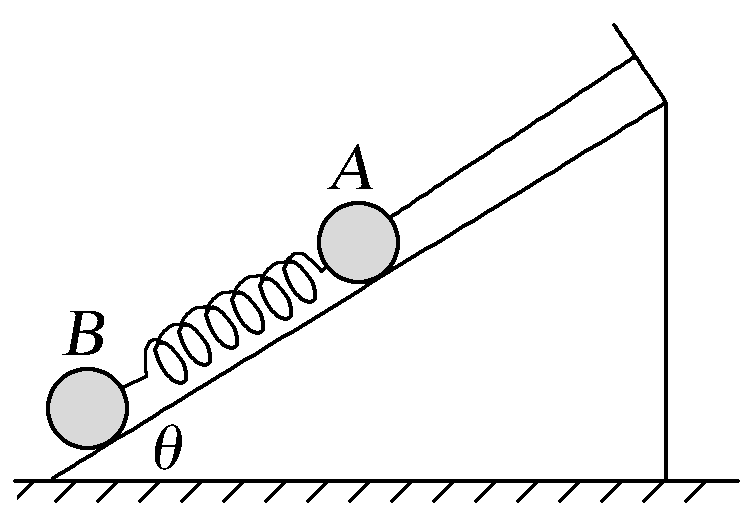 解析　细线被烧断的瞬间，小球B的受力情况不变，加速度为0。烧断前，分析整体受力可知线的拉力为T＝2mgsin θ，烧断瞬间，A受的合力沿斜面向下，大小为2mgsin θ，所以A球的瞬时加速度为aA＝2gsin 30°＝g，故选项B正确。  答案  B
课堂互动
1．求解瞬时加速度的一般思路




2．加速度可以随着力的突变而突变，而速度的变化需要一个积累的过程，不会发生突变。
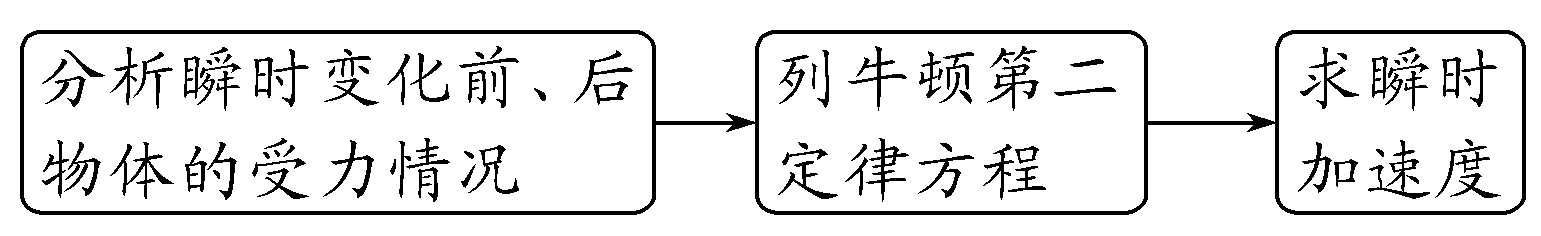 多维训练
1．(2018·上海浦东二模)如图所示，细绳一端系在小球O上，另一端固定在天花板上A点，轻质弹簧一端与小球连接，另一端固定在竖直墙上B点，小球处于静止状态。将细绳烧断的瞬间，小球的加速度方向(　　)
A．沿BO方向  
B．沿OB方向
C．竖直向下  
D．沿AO方向
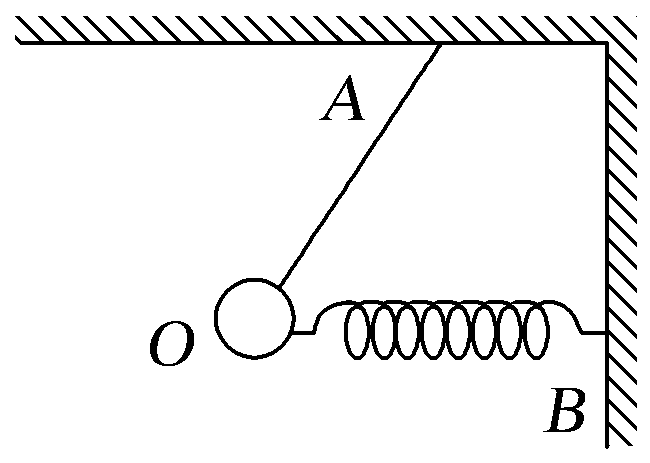 解析　小球平衡时，对小球受力分析，重力、弹簧弹力、绳的拉力。当细绳烧断的瞬间，绳的拉力变为零，重力、弹力不变，所以重力与弹力的合力与绳的拉力等大反向，故D正确。
答案　D
多维训练
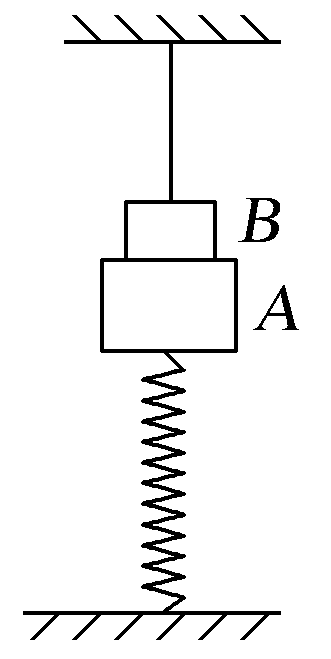 2．如图，质量为1.5 kg的物体A静止在竖直的轻弹簧上，质量为0.5 kg的物体B由细线悬挂在天花板上，B与A刚好接触但不挤压。现突然将细线剪断，则剪断后瞬间A、B间的作用力大小为(g取10 m/s2)(　　)
 A．0  
 B．2.5 N
 C．5 N  
 D．3.75 N
解析　当细线剪断瞬间，细线的弹力突然变为零，则B物体与A物体突然有了相互作用的弹力，此时弹簧形变仍不变，对A、B整体受力分析可知，整体受重力G＝(mA＋mB)g＝20 N，弹力为F＝mAg＝15 N，由牛顿第二定律G－F＝(mA＋mB)a，解得a＝2.5 m/s2，对B受力分析，B受重力和A对B的弹力F1，对B有mBg－F1＝mBa，可得F1＝3.75 N，选项D正确。
答案　D
多维训练
3．(多选)如图所示，倾角为θ的光滑斜面固定在水平地面上，斜面上有三个小球A、B、C，上端固定在斜面顶端的轻绳a，下端与A相连，A、B间由轻绳b连接，B、C间由一轻杆相连。初始时刻系统处于静止状态，轻绳a、轻绳b与轻杆均平行于斜面。已知A、B、C的质量分别为m、2m、3m，重力加速度大小为g。现将轻绳b烧断，则烧断轻绳b的瞬间，下列说法正确的是(　　)
    A.   轻绳a的拉力大小为6mgsin θ
    B．B的加速度大小为gsin θ，方向沿斜面向下
    C．C的加速度为0
    D．杆的弹力为0
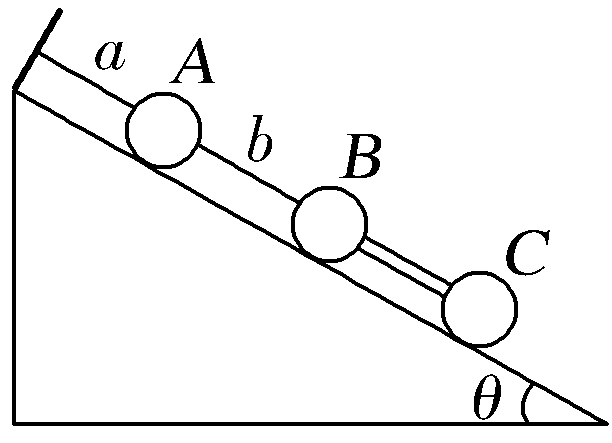 转到解析
多维训练
解析　轻绳b被烧断的瞬间，A受力平衡，合力为零，则轻绳a的拉力大小FT＝mgsin θ，选项A错误；轻绳b被烧断的瞬间，B、杆与C的加速度相同，对B、杆和C整体进行受力分析，并根据牛顿第二定律有(2m＋3m)gsin θ＝(2m＋3m)a0，解得a0＝gsin θ，方向沿斜面向下，可知选项B正确，C错误；对B进行受力分析并根据牛顿第二定律有2mgsin θ＋F＝2ma0，解得杆对B的弹力F＝0，选项D正确。
答案　D
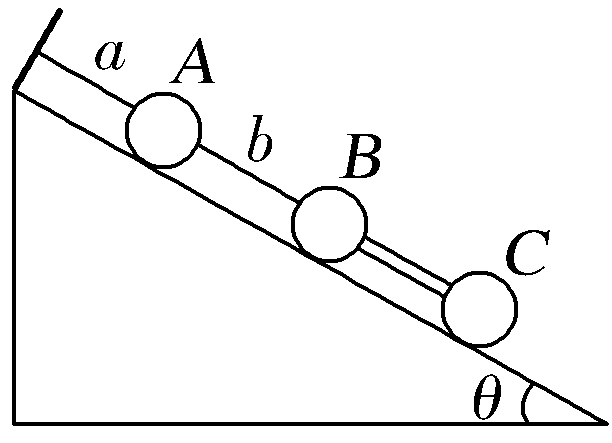 转回原题
备选训练
在抽出木板的瞬时，1、2间作用力立即消失；3、4间的作用力保持不变.
备选训练
2．(2015·海南单科，8)(多选)如图所示，物块a、b和c的质量相同，a和b、b和c之间用完全相同的轻弹簧S1和S2相连，通过系在a上的细线悬挂于固定点O，整个系统处于静止状态。现将细线剪断，将物块a的加速度的大小记为a1，S1和S2相对于原长的伸长量分别记为Δl1和Δl2，重力加速度大小为g。在剪断的瞬间(　　)
    A．a1＝3g                  
    B．a1＝0
    C．Δl1＝2Δl2               
    D．Δl1＝Δl2
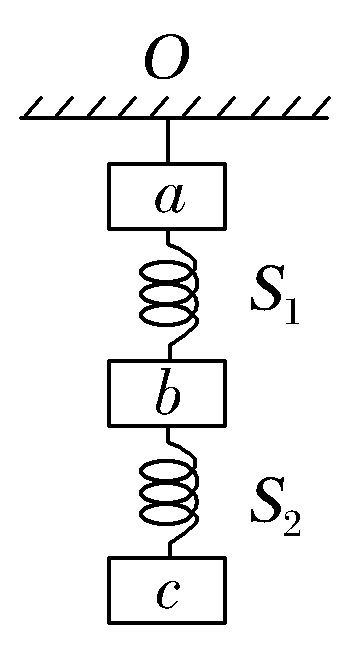 转到解析
备选训练
转回原题
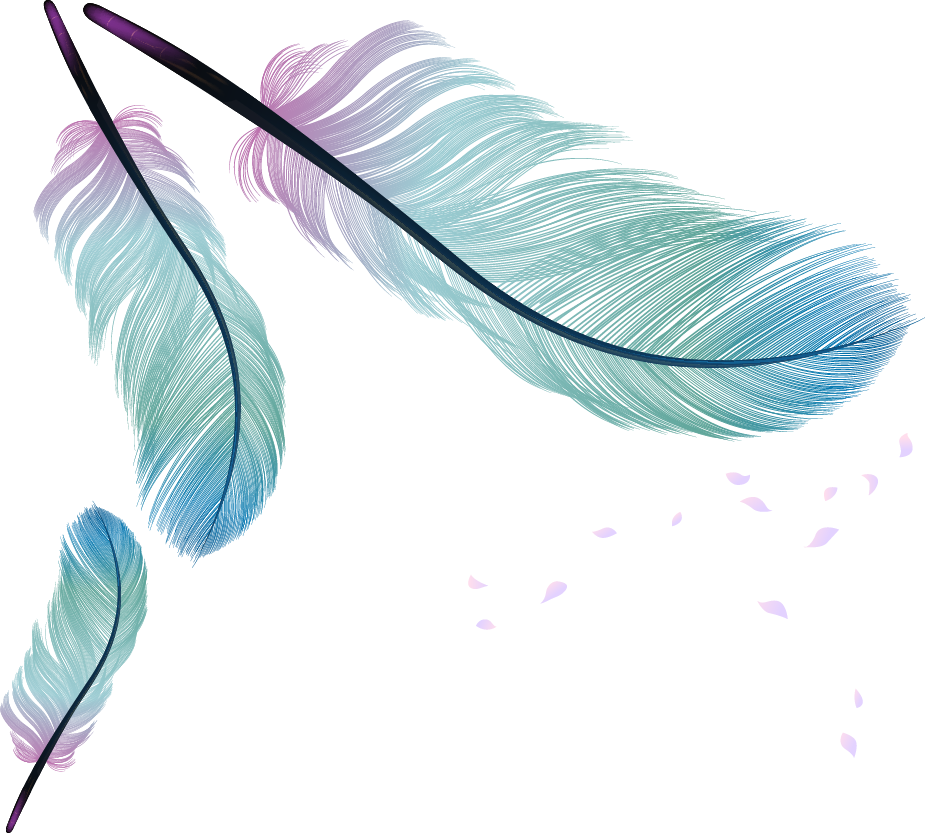